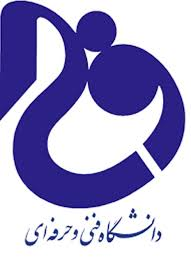 دانشکده فنی انقلاب اسلامی
بخش مهندسی مکانیک
گروه ساخت و تولید
درس:


جلسه اول

استاد:
یعقوب دادگراصل
سیستم های اندازه گیری دقیق
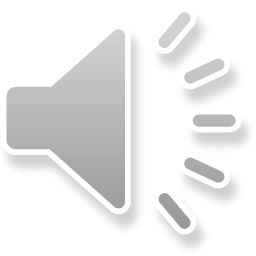 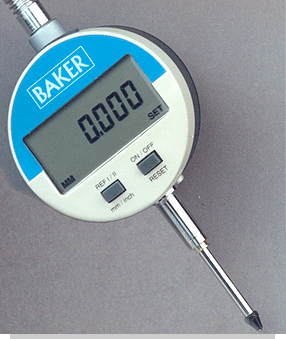 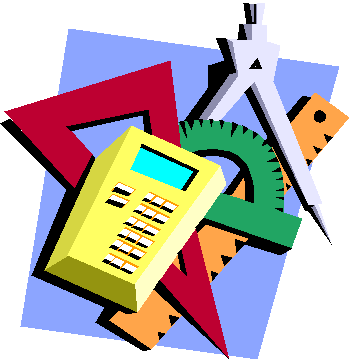 سیستمهای اندازه گیری دقیق
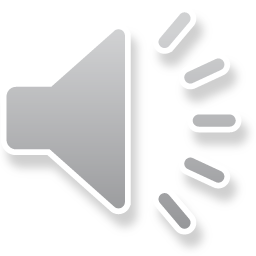 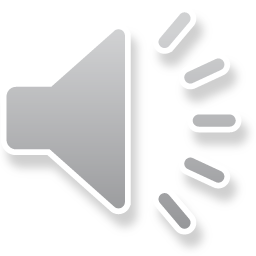 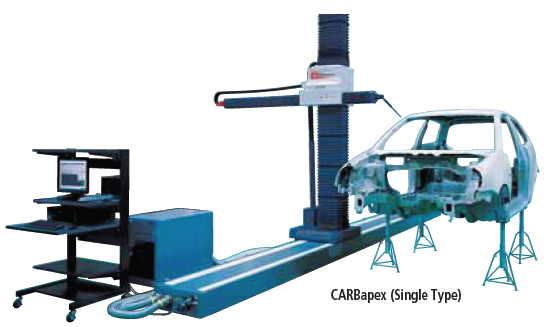 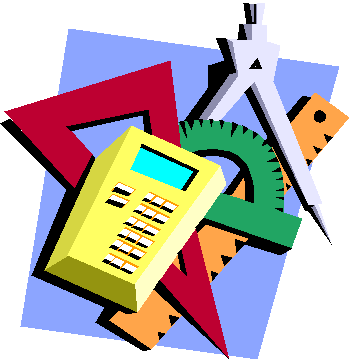 مهندسی = علم شناخت هندسه
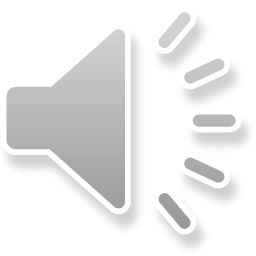 خط
زاویه
هندسه متشکل است از :
اهمیت اندازه گیری در صنایع:
قطعه سازی
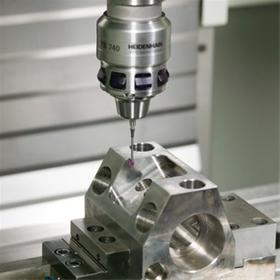 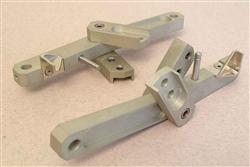 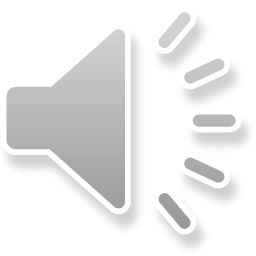 اندازه گیری در صنایع:
قطعه سازی
خودرو            ساخت
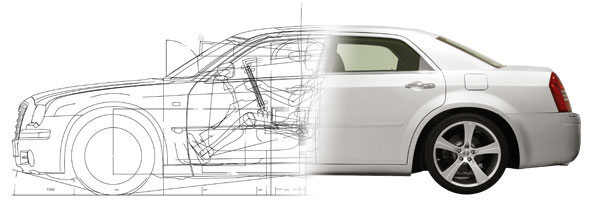 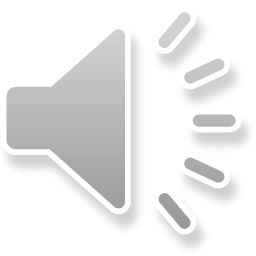 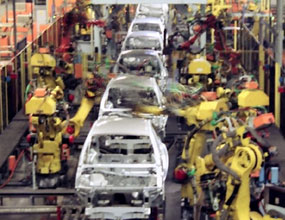 اندازه گیری در صنایع:
قطعه سازی
خودرو          سیستمهای نظارتی
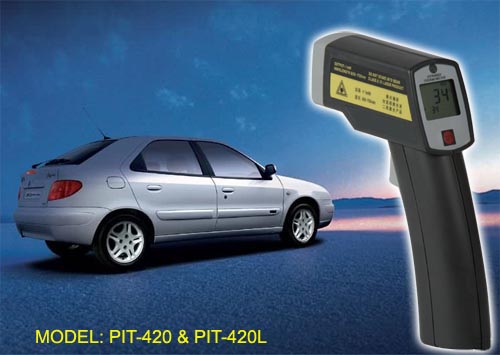 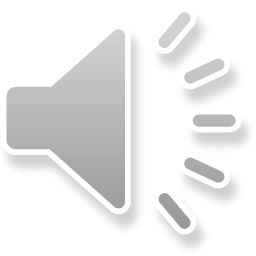 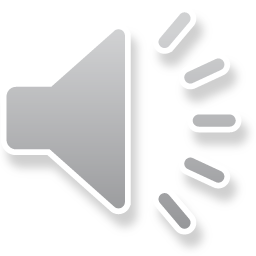 اندازه گیری در صنایع:
قطعه سازی
خودرو
هوافضا
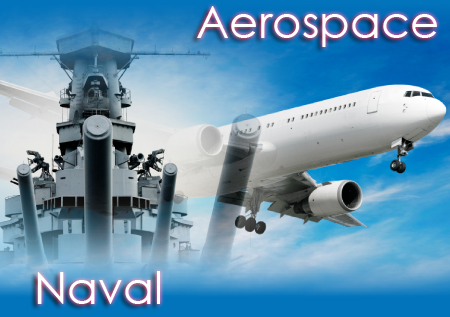 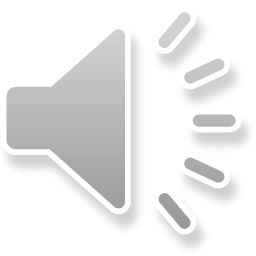 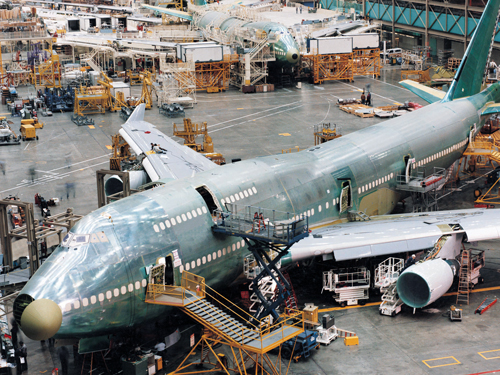 اندازه گیری در صنایع:
قطعه سازی
خودرو
هوافضا
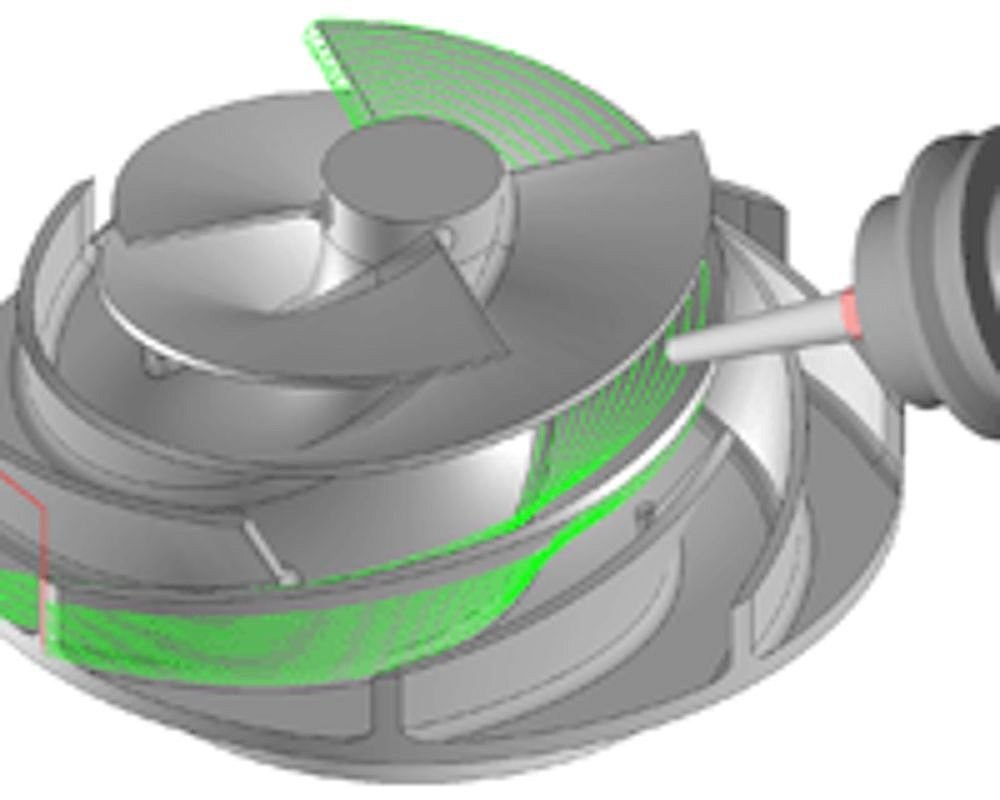 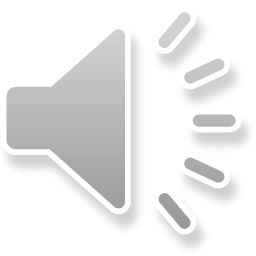 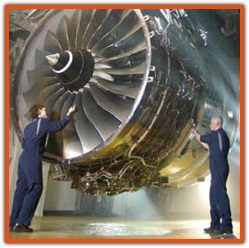 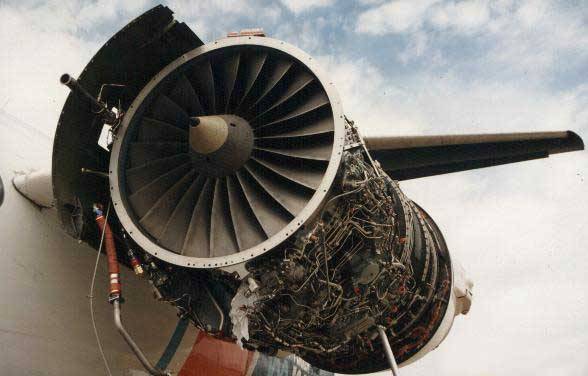 اندازه گیری در صنایع:
قطعه سازی
خودرو
هوافضا
آزمایشگاهها
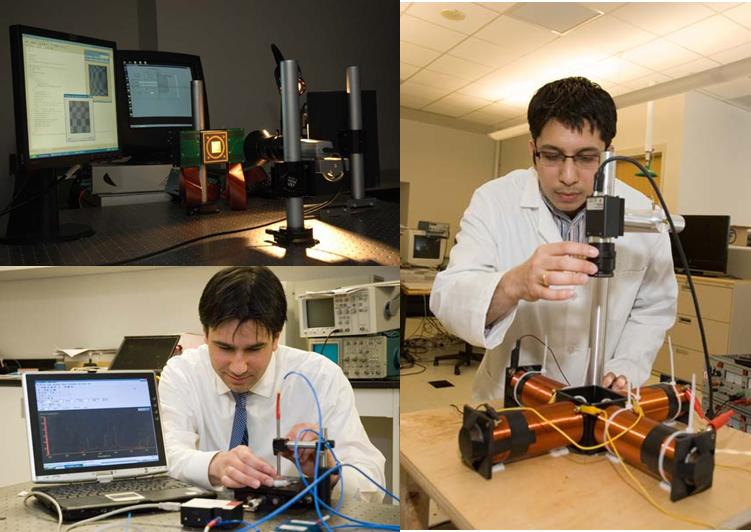 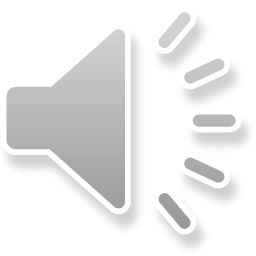 اندازه گیری در صنایع:
قطعه سازی
خودرو
هوافضا
آزمایشگاهها        طراحی ایده های جدید
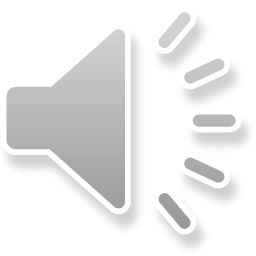 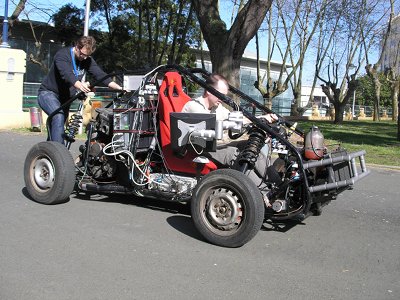 اندازه گیری در صنایع:
قطعه سازی
خودرو
هوافضا
آزمایشگاهها
کارگاهها
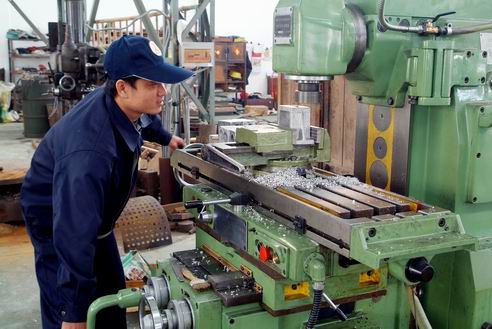 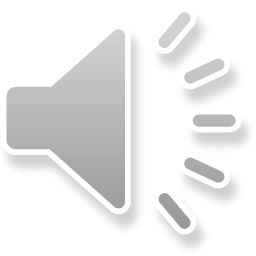 اندازه گیری در صنایع:
قطعه سازی
خودرو
هوافضا
آزمایشگاهها
کارگاهها
صنایع نفت و گاز
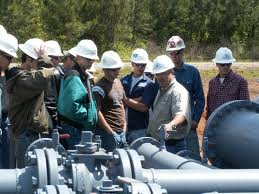 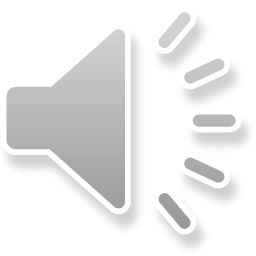 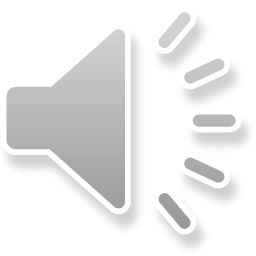 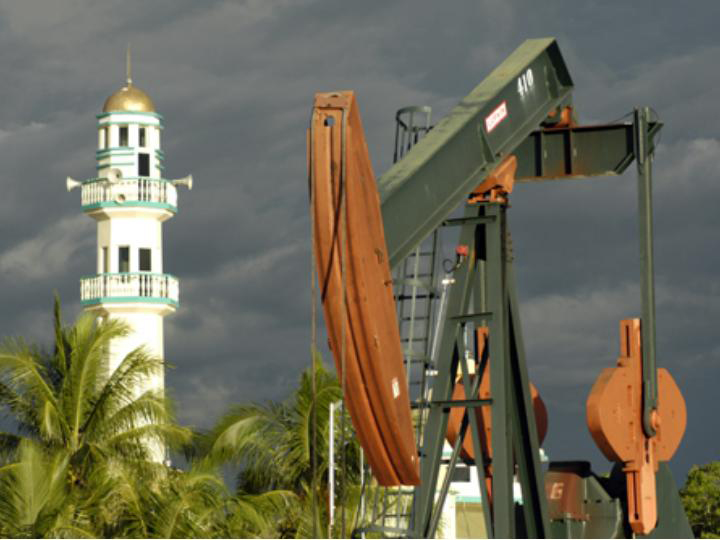 اندازه گیری در صنایع:
قطعه سازی
خودرو
هوافضا
آزمایشگاهها
کارگاهها
صنایع نفت و گاز
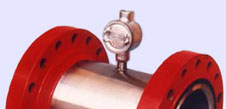 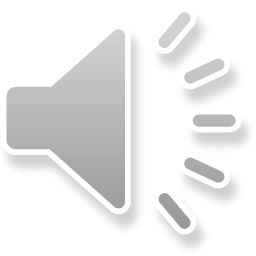 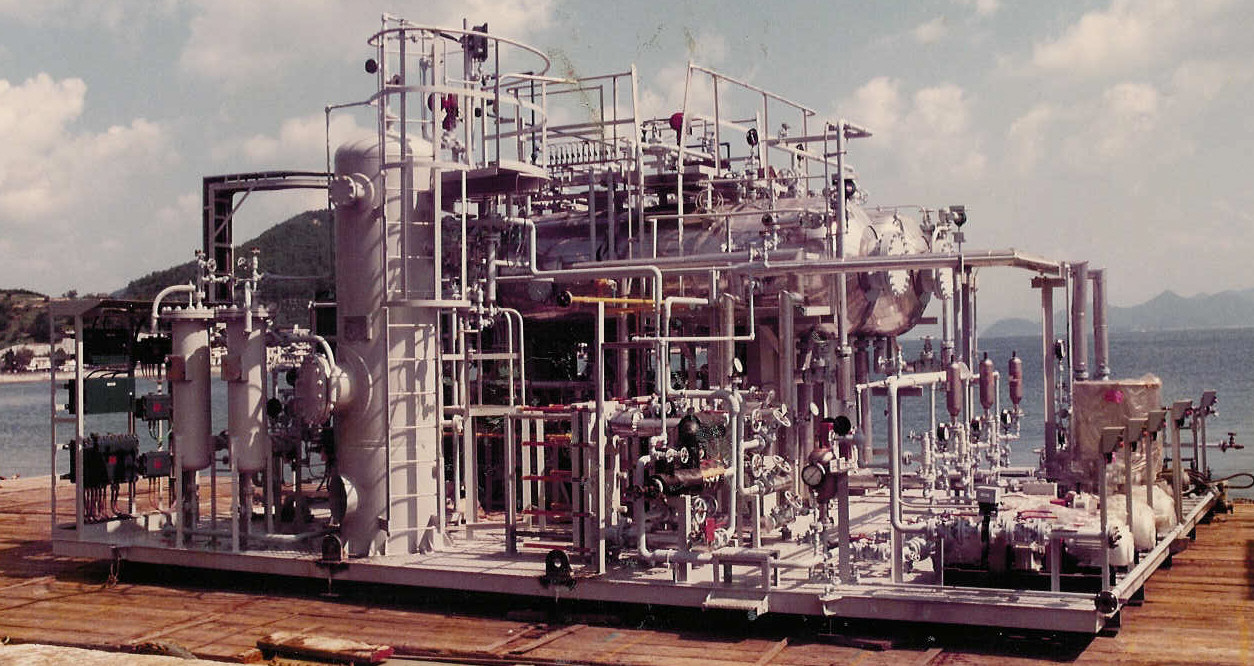 اندازه گیری در صنایع:
قطعه سازی
خودرو
هوافضا
آزمایشگاهها
کارگاهها
صنایع نفت و گاز
معادن
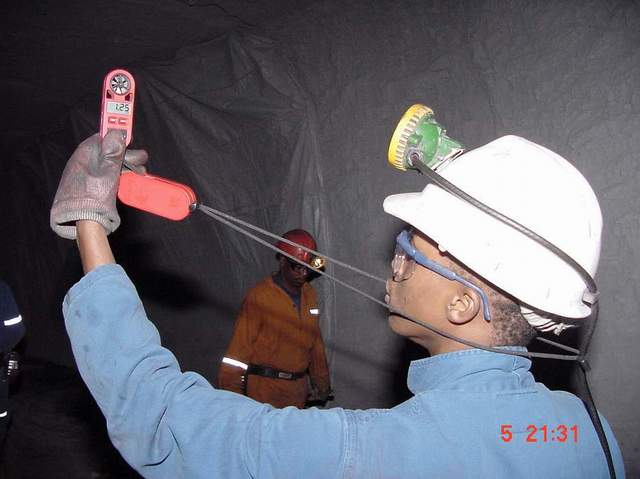 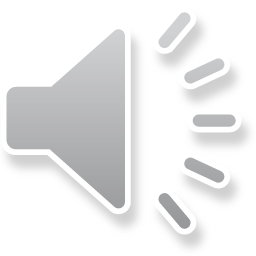 اندازه گیری در صنایع:
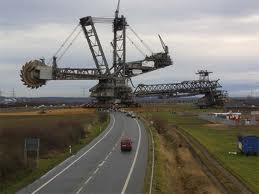 قطعه سازی
خودرو
هوافضا
آزمایشگاهها
کارگاهها
صنایع نفت و گاز
معادن         تجهیزات حفاری
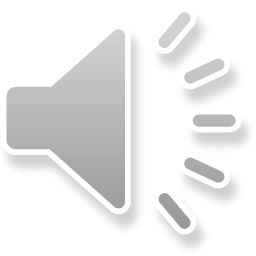 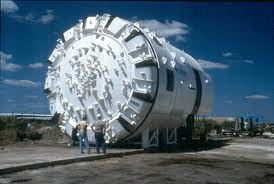 اندازه گیری در صنایع:
قطعه سازی
خودرو سازی
هوافضا
آزمایشگاهها
کارگاهها
صنایع نفت و گاز
معادن         تجهیزات حفاری
...
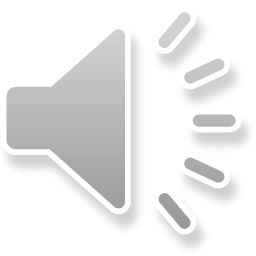 عناوین سرفصل های درس
مفاهیم و تعاریف
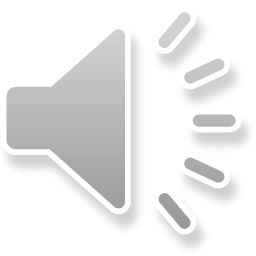 عناوین سرفصل های درس
مفاهیم و تعاریف
وسایل اندازه گیری طول
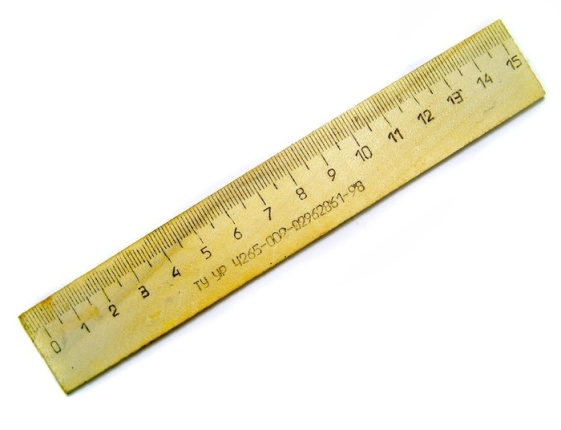 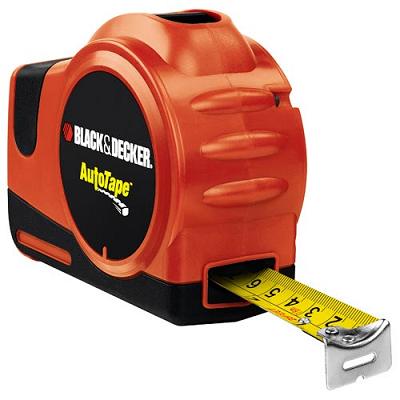 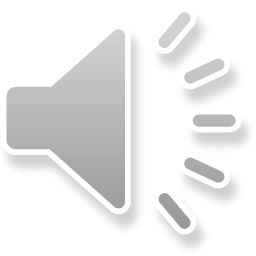 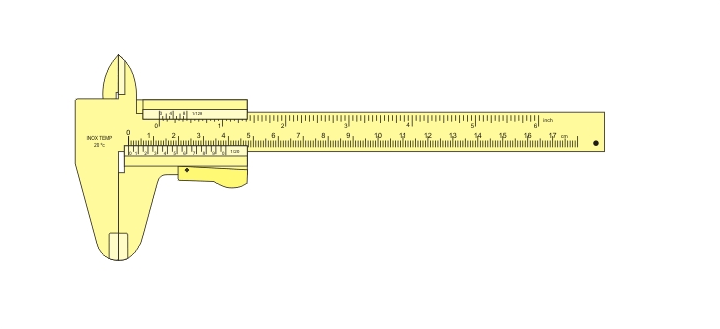 عناوین سرفصل های درس
مفاهیم و تعاریف
وسایل اندازه گیری طول
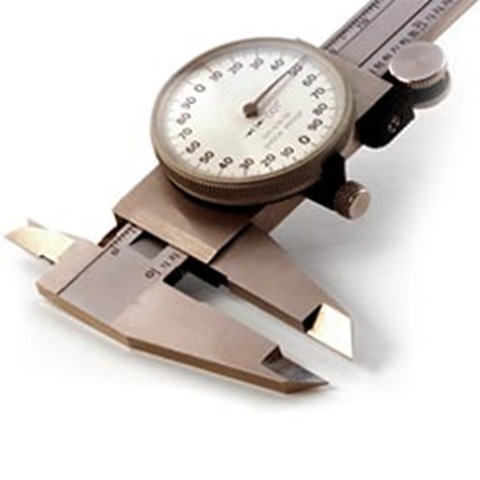 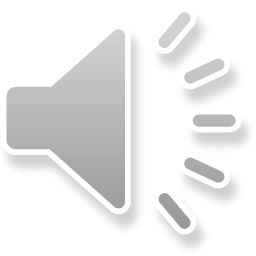 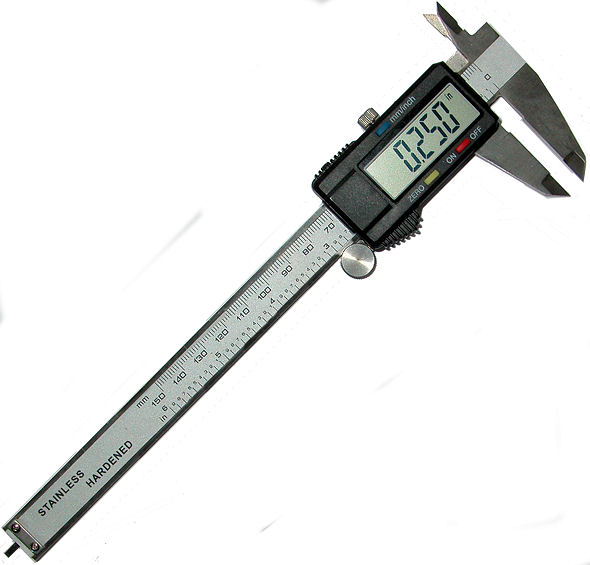 عناوین سرفصل های درس
مفاهیم و تعاریف
وسایل اندازه گیری طول
وسایل اندازه گیری زاویه
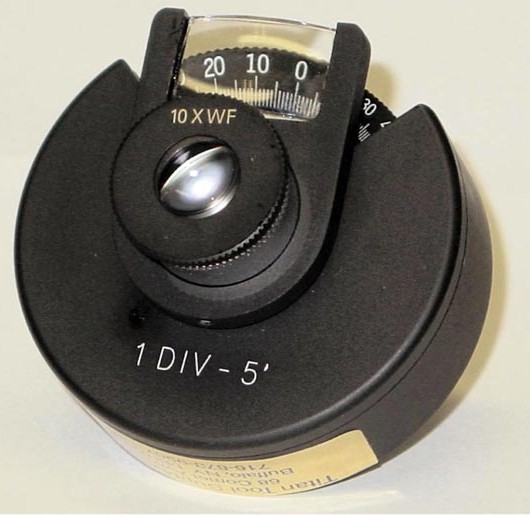 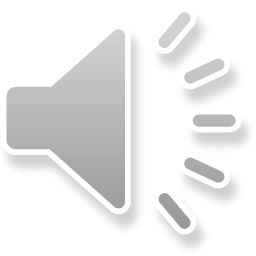 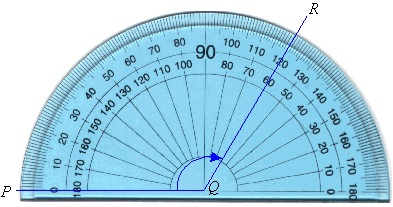 عناوین سرفصل های درس
مفاهیم و تعاریف
وسایل اندازه گیری طول
وسایل اندازه گیری زاویه
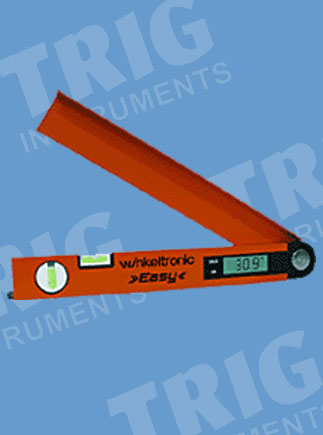 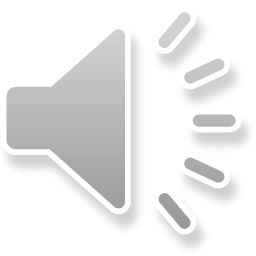 عناوین سرفصل های درس
مفاهیم و تعاریف
وسایل اندازه گیری طول
وسایل اندازه گیری زاویه
وسایل اندازه گیریهای ثابت
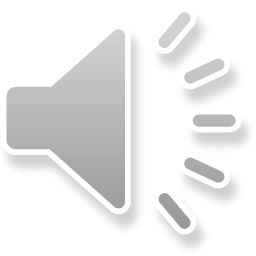 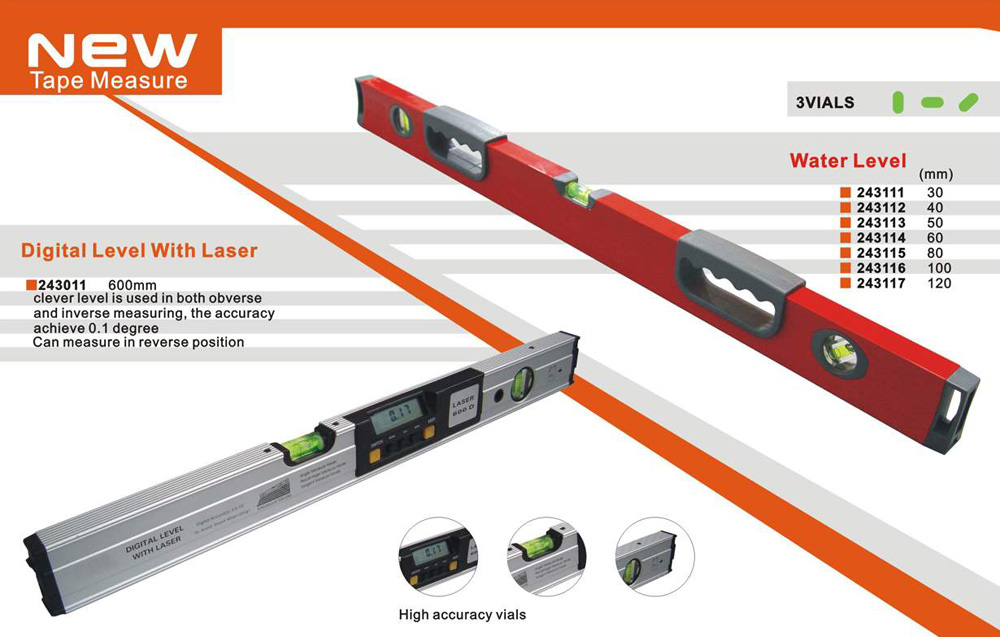 عناوین سرفصل های درس
مفاهیم و تعاریف
وسایل اندازه گیری طول
وسایل اندازه گیری زاویه
وسایل اندازه گیریهای ثابت
کیفیت سطوح
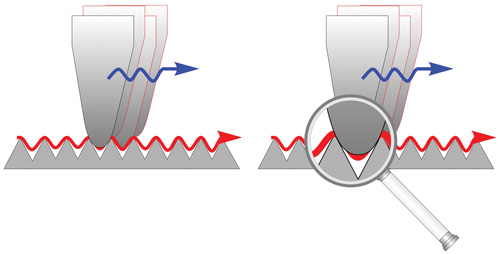 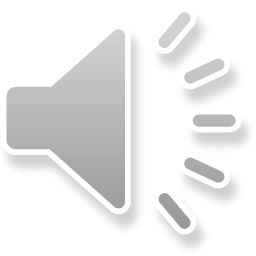 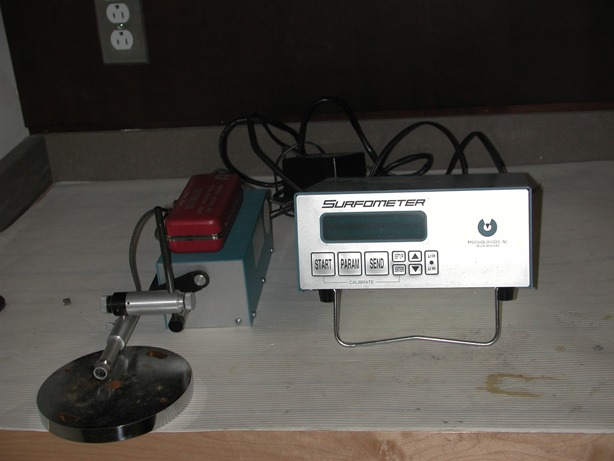 عناوین سرفصل های درس
مفاهیم و تعاریف
وسایل اندازه گیری طول
وسایل اندازه گیری زاویه
وسایل اندازه گیریهای ثابت
کیفیت سطوح
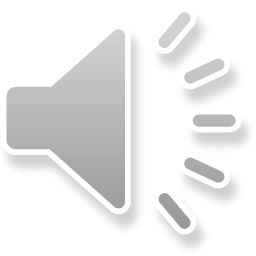 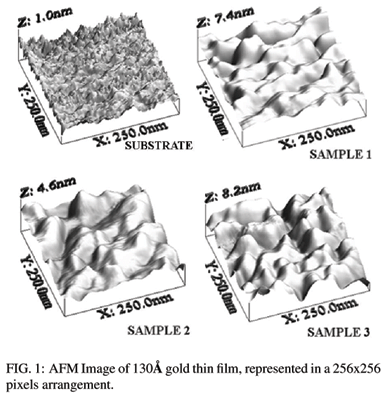 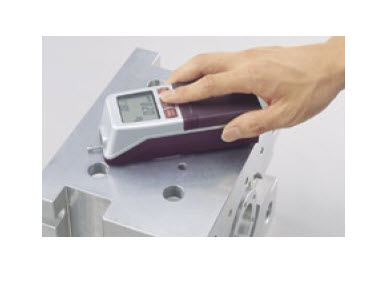 عناوین سرفصل های درس
مفاهیم و تعاریف
وسایل اندازه گیری طول
وسایل اندازه گیری زاویه
وسایل اندازه گیریهای ثابت
کیفیت سطوح
روشهای کنترل پیچ و مهره
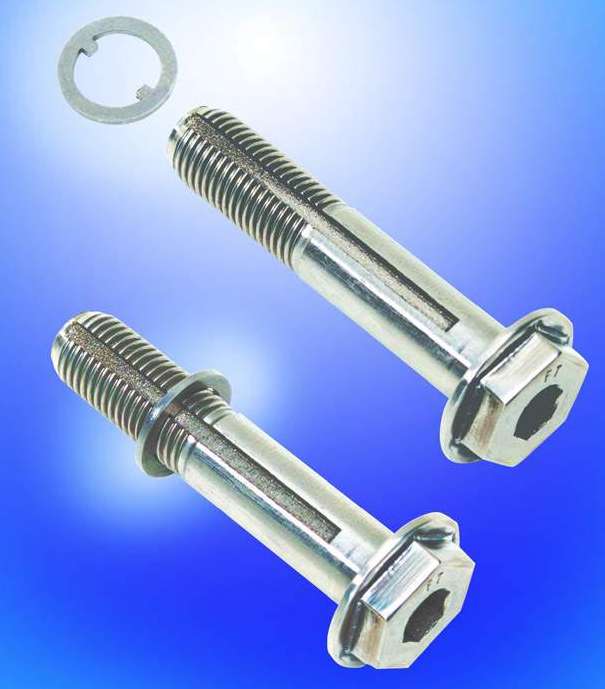 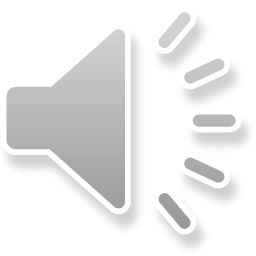 عناوین سرفصل های درس
مفاهیم و تعاریف
وسایل اندازه گیری طول
وسایل اندازه گیری زاویه
وسایل اندازه گیریهای ثابت
کیفیت سطوح
روشهای کنترل پیچ و مهره
روشهای کنترل چرخدنده
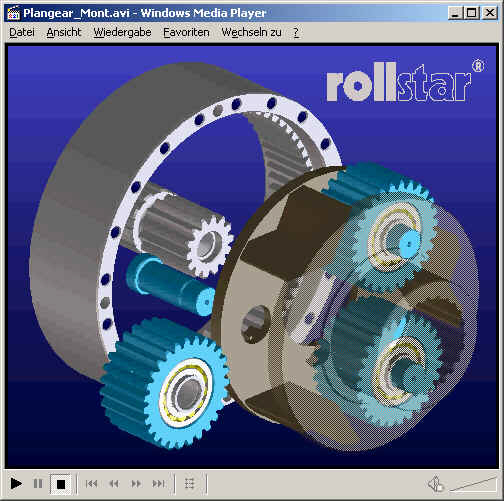 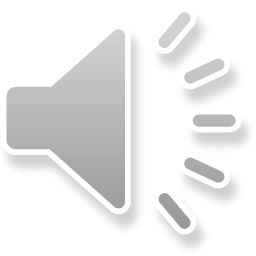 عناوین سرفصل های درس
مفاهیم و تعاریف
وسایل اندازه گیری طول
وسایل اندازه گیری زاویه
وسایل اندازه گیریهای ثابت
کیفیت سطوح
روشهای کنترل پیچ و مهره
روشهای کنترل چرخدنده
وسایل اندازه گیری نوری
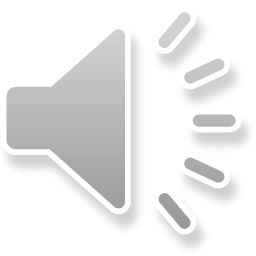 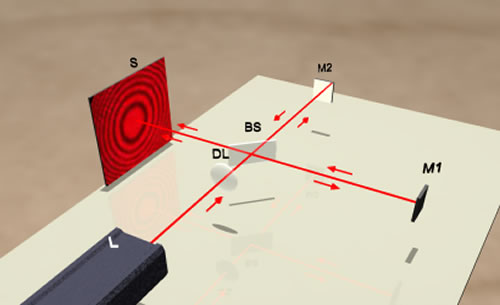 عناوین سرفصل های درس
مفاهیم و تعاریف
وسایل اندازه گیری طول
وسایل اندازه گیری زاویه
وسایل اندازه گیریهای ثابت
کیفیت سطوح
روشهای کنترل پیچ و مهره
روشهای کنترل چرخدنده
وسایل اندازه گیری نوری
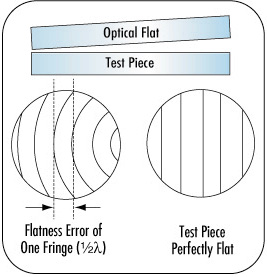 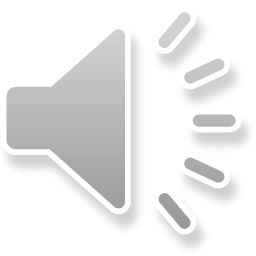 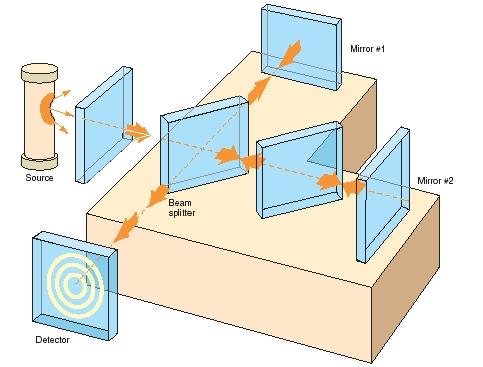 عناوین سرفصل های درس
مفاهیم و تعاریف
وسایل اندازه گیری طول
وسایل اندازه گیری زاویه
وسایل اندازه گیریهای ثابت
کیفیت سطوح
روشهای کنترل پیچ و مهره
روشهای کنترل چرخدنده
وسایل اندازه گیری نوری
کمپراتورها (ابزارهای بادی)
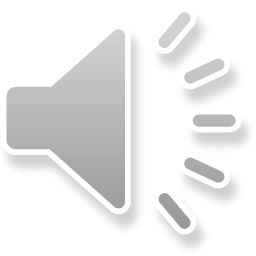 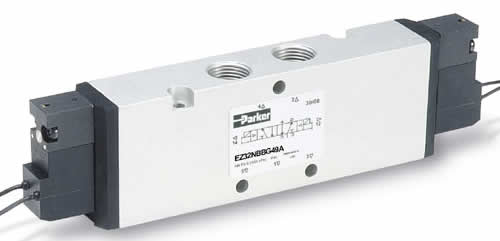 عناوین سرفصل های درس
مفاهیم و تعاریف
وسایل اندازه گیری طول
وسایل اندازه گیری زاویه
وسایل اندازه گیریهای ثابت
کیفیت سطوح
روشهای کنترل پیچ و مهره
روشهای کنترل چرخدنده
وسایل اندازه گیری نوری
کمپراتورها (ابزارهای بادی)
ماشینهای اندازه گیری CMM
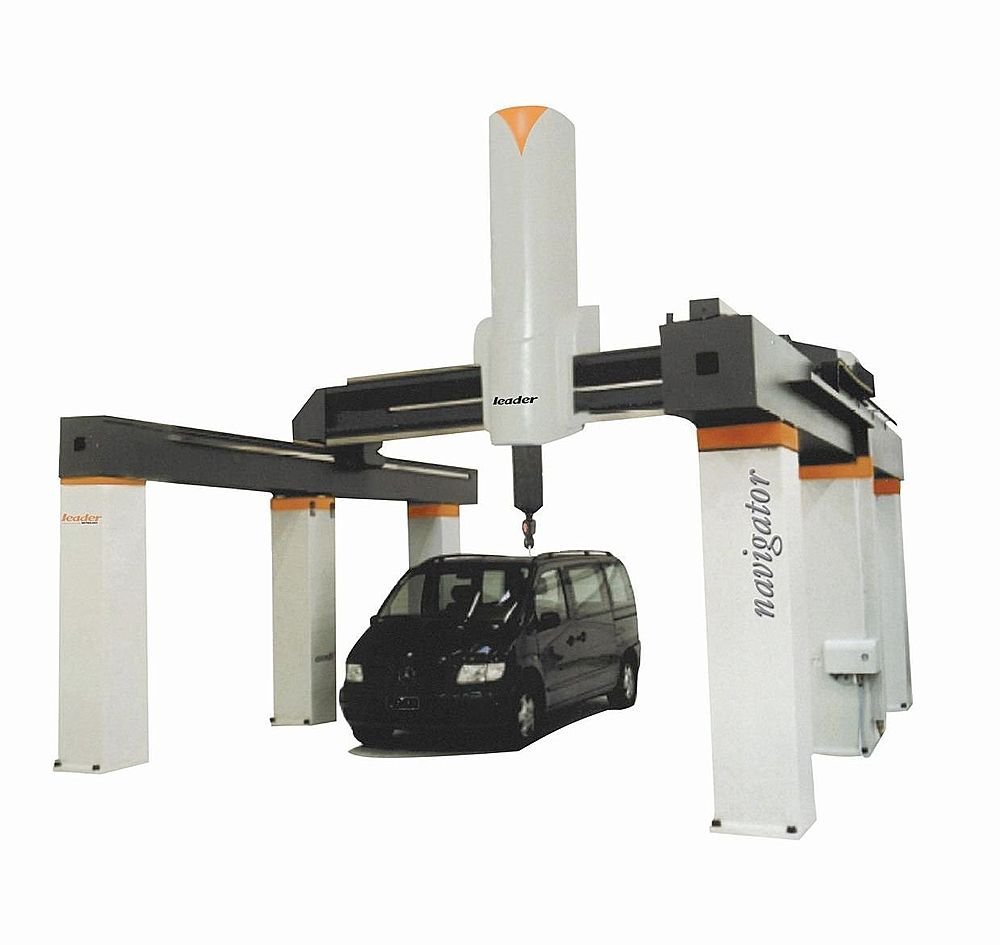 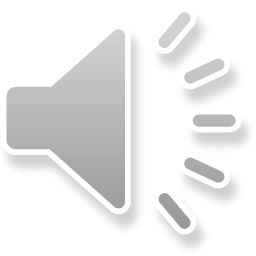 مفاهیم و تعاریف
اندازه گیری:
  مقایسه اندازه داده شده بوسیله یک آزمایش فیزیکی با مقداری که به عنوان واحد تعریف شده است.
مترولوژی :
علمی است که در مورد اندازه گیری و کنترل ابعد و زوایا بحث می کند
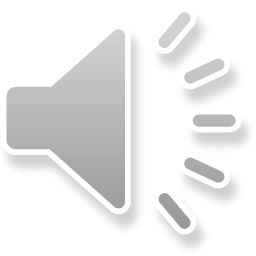 دقت:
دقت بیانگر میزان نزدیکی مقادیر اندازه گیری شده به یکدیگر است و پراکندگی اندازه گیری وسیله اندازه گیری را نشان می دهد
صحت:
صحت بیانگر مقدار نزدیکی مقادیر اندازه گیری شده به اندازه واقعی می باشد
مفاهیم و تعاریف
خطا
حساسیت
قدرت تشخیص
تکرار پذیری
دامنه اندازه گیری
زمان پاسخ
سرعت پاسخ
راندمان
پرش اضافه
خطی بودن
عدم قطعیت
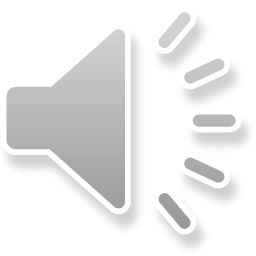